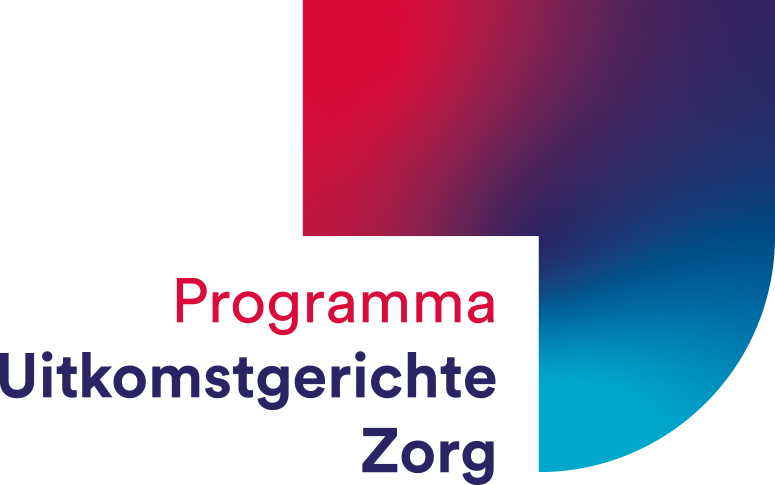 Samen Beslissen
Dit vind ik belangrijk!
[Speaker Notes: Tekst voor begeleider:

“We gaan nadenken over wat er voor jou belangrijk is in je leven. En dat is heel persoonlijk en voor iedereen anders. Als je weet wat voor jou belangrijk is, dan helpt dat bij het kiezen voor de zorg die het beste bij jou past samen met je zorgverlener. 

**Belangrijk indien korte tijdsduur!**
Indien er een korte tijdsduur beschikbaar is, moet je zelf de PowerPoint aanpassen op basis van de variant zoals deze beschreven is in het document ‘NAAM DOCUMENT WERKVORMEN’.]
Wat is Samen Beslissen?
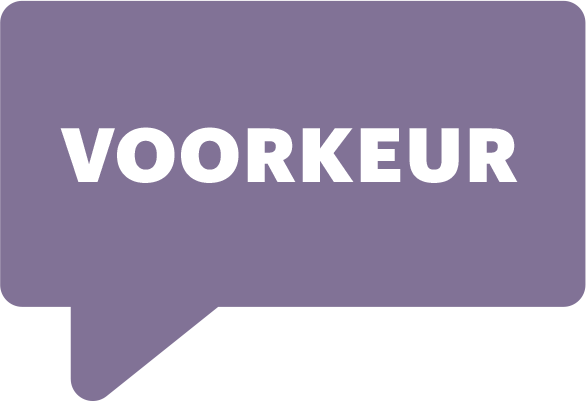 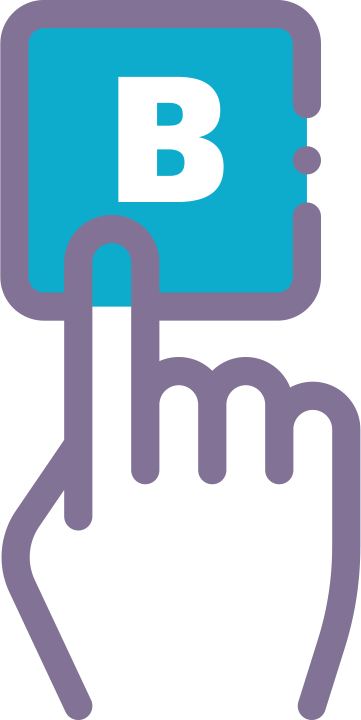 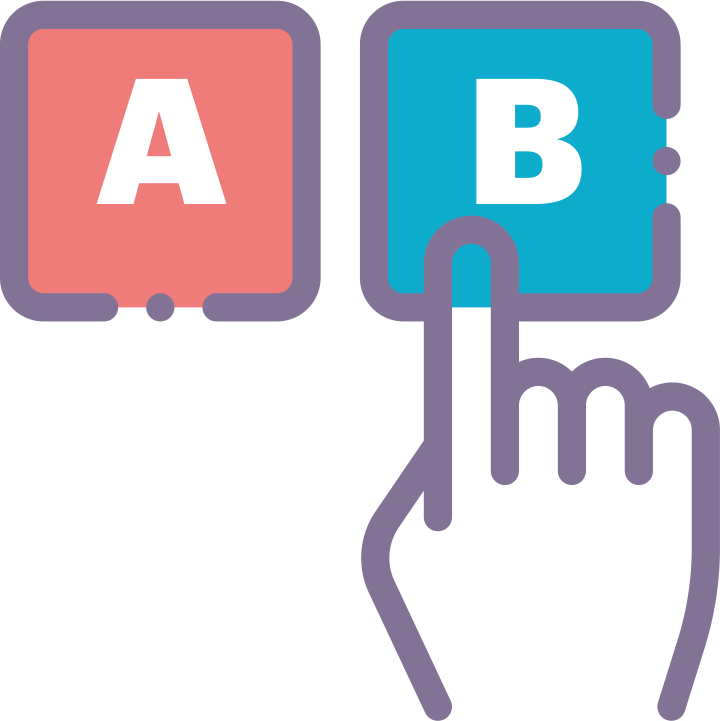 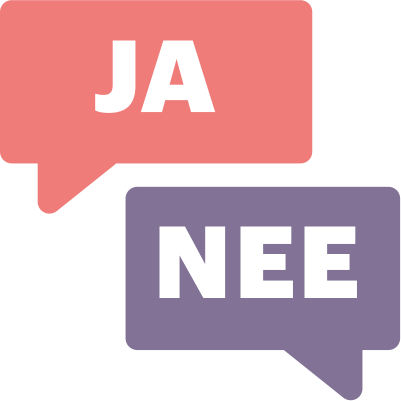 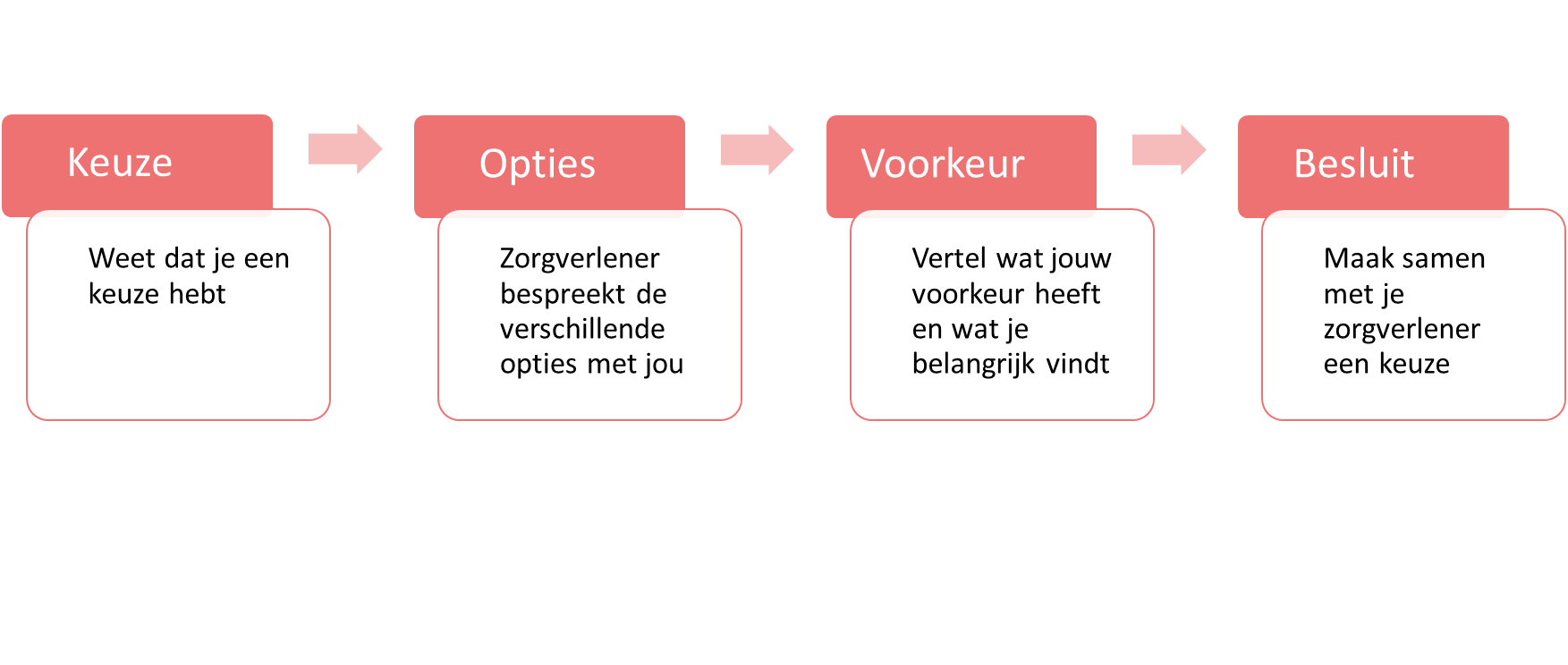 2
[Speaker Notes: Tekst voor begeleider:

Fysieke bijeenkomst
“Eerder liet ik jullie al deze dia zien. We gaan nu dieper in op jullie voorkeuren en wat er voor jullie belangrijk is. We lopen vier vragen af en gaan met post-its en flipovers aan de slag, zodat je beter zicht krijgt op datgene dat voor jou belangrijk is en ook ziet dat dit anders kan zijn voor een ander. Daarom is het juist van belang deze onderwerpen bespreekbaar te maken met je zorgverlener. Elk antwoord is goed. Is dit voor iedereen duidelijk?”

OF

Digitale bijeenkomst
“Eerder liet ik jullie al deze dia zien. We gaan nu dieper in op jullie voorkeuren en wat er voor jullie belangrijk is. We gaan met vier vragen aan de slag, zodat je beter zicht krijgt op datgene dat voor jou belangrijk is en ook ziet dat dit anders kan zijn voor een ander. Daarom is het juist van belang deze onderwerpen bespreekbaar te maken met je zorgverlener. Elk antwoord is goed. Is dit voor iedereen duidelijk?”]
Vraag 1: Wat is voor mij belangrijk in het leven?
Kies maximaal 3 onderwerpen
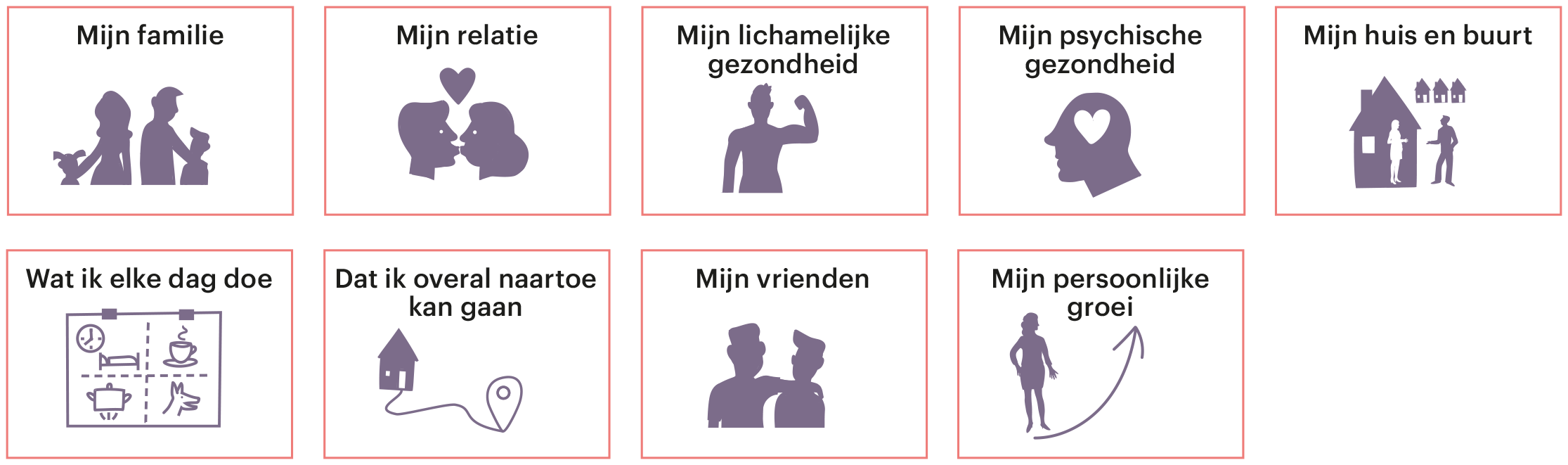 [Speaker Notes: Begeleider leest de vraag voor en toont de 9 onderwerpen. De begeleider geeft de patiënten de tijd om na te denken over de vraag en laat de patiënten nu maximaal 3 onderwerpen kiezen en deze op te schrijven. Ieder onderwerp wordt op een aparte post-it/briefje geschreven.]
Vraag 2: Wat is NU voor mij belangrijk in het leven?
Kies 1 onderwerp uit de 3 van de vorige vraag
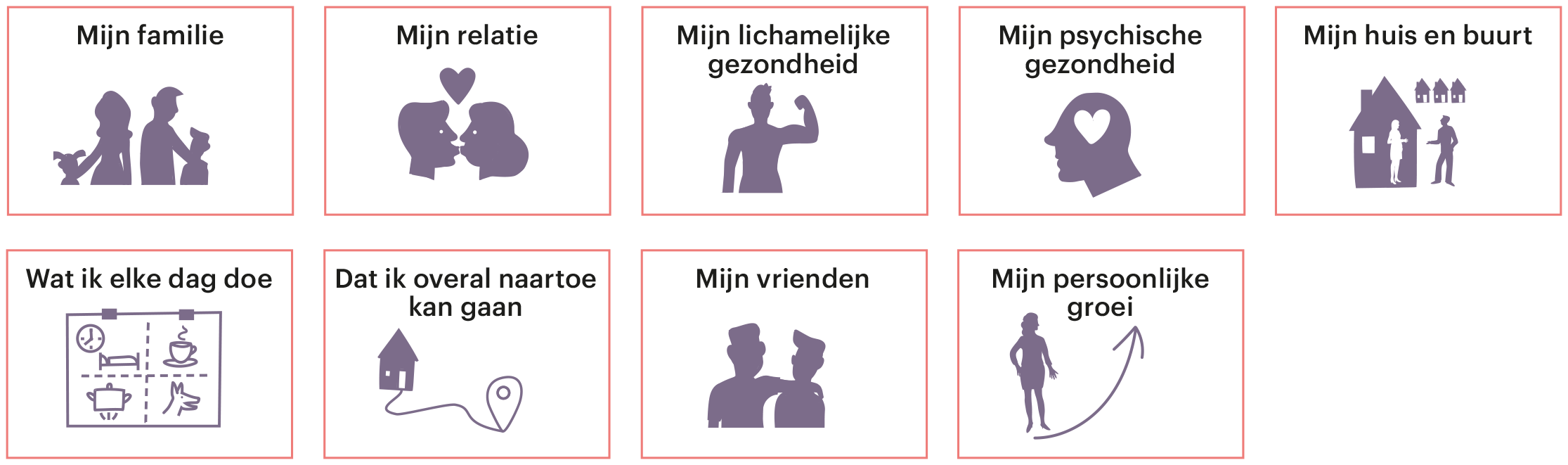 [Speaker Notes: Begeleider leest de vraag voor en toont de 9 onderwerpen. De begeleider geeft de patiënten de tijd om na te denken over de vraag en laat de patiënten nu één onderwerp kiezen uit de 3 antwoorden van vraag 1. Patiënten moeten dus kiezen voor het onderwerp wat zij op dit moment in hun leven het meest belangrijk vinden. De andere 2 onderwerpen worden even weggelegd. 

Fysieke bijeenkomst
De begeleider vraagt de patiënten bij de flipover te gaan staan van hun onderwerp naar keuze. Deel de groepjes bij de flipover op in drietallen (afhankelijk van de groepsgrootte kan dit ook twee- of viertallen zijn). Er staan bijvoorbeeld 3 patiënten bij het onderwerp ‘familie’, zij vormen samen een groepje. Als er patiënten alleen bij een flip staan, maak dan gecombineerde groepjes van diverse flipovers. 

Afhankelijk van de groep kan worden gekozen om juist bij elkaar te blijven rondom hetzelfde onderwerp of wat meer te mixen op de diverse onderwerpen om elkaar juist te inspireren. Voordeel van hetzelfde onderwerp is “dezelfde dingen belangrijk vinden in het leven, goed met elkaar kunnen meedenken en inspireren voor een antwoord op vraag 3” terwijl het voordeel van verschillende onderwerpen kan zijn “inspireren en elkaar juist de andere kant te laten inzien, eyeopeners geven buiten je eigen blikveld” 

Digitale bijeenkomst
Ga door naar vraag 3]
Vraag 3: Wat wil ik kunnen doen?
Bijvoorbeeld:
Wekelijkse activiteiten zoals biljarten, kaarten, sport, etc. 
Dagelijkse activiteiten zoals wandelen met de hond, schoonmaken, kinderen naar school kunnen brengen, etc.
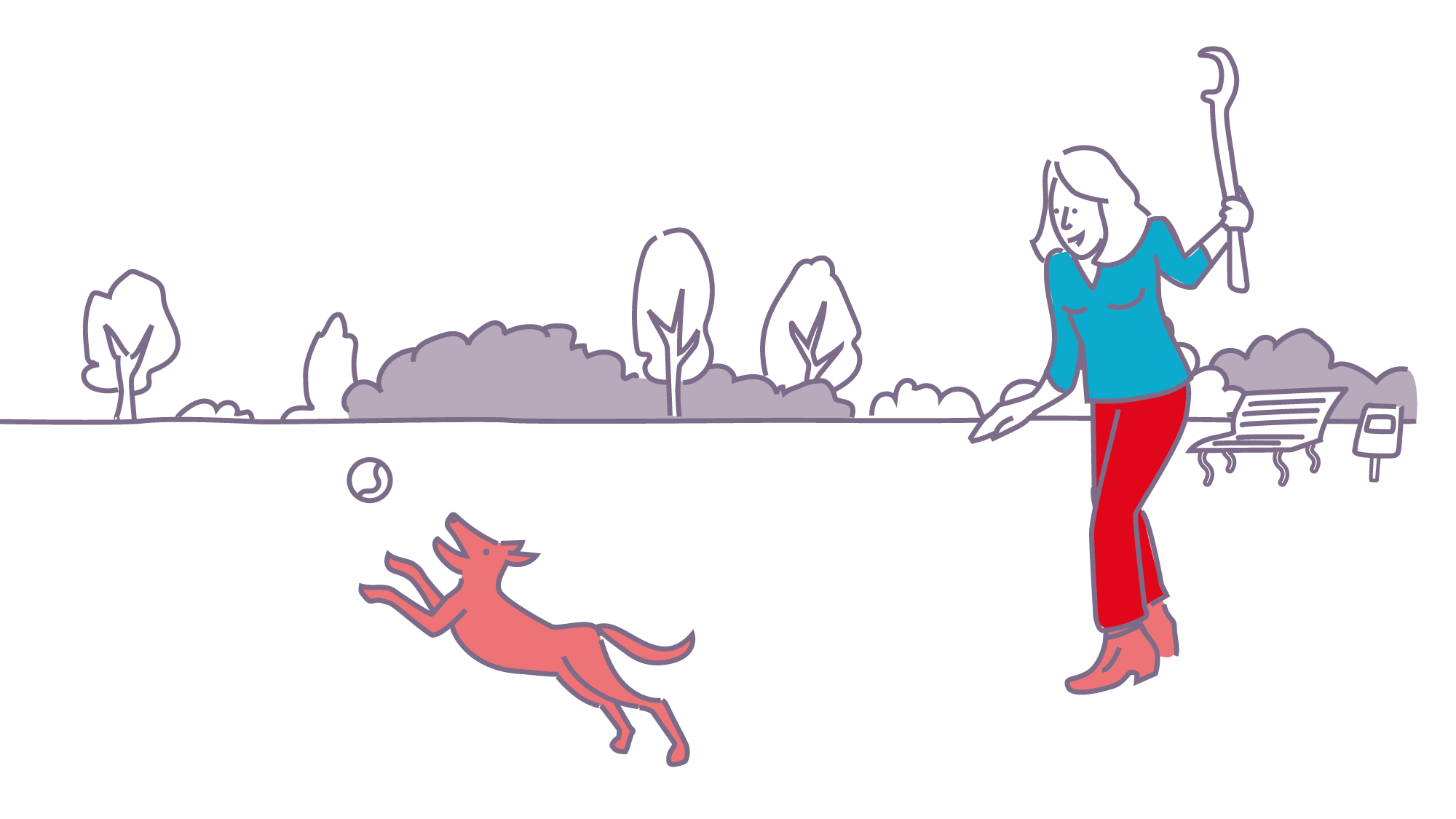 [Speaker Notes: Fysieke bijeenkomst
Om de beurt vertelt een patiënt waarom dit onderwerp voor hem/haar NU belangrijk is in het leven en wat hij/zij wil kunnen doen (vraag 3). De andere patiënten bieden een luisterend oor en waar zij ideeën of tips hebben voor de patiënt kunnen deze worden gegeven. Het eigen antwoord op vraag 3 en de tips die de patiënten eventueel hebben ontvangen, schrijven zij op een eigen post-it voor zichzelf. 
De begeleider geeft aan dat de patiënten weer mogen gaan zitten op hun plek.

Digitale bijeenkomst
De begeleider toont vraag 3 ‘Wat wil ik kunnen doen?’ op het (gedeelde) scherm en vraagt iedereen hier 2 minuten voor zichzelf over na te denken en het antwoord, wanneer iemand dit willen delen, in de chat op te schrijven. Op basis van de input uit de chat vraagt de begeleider 3 of 4 patiënten naar de achtergrond van het verhaal, waarom vinden zij dit belangrijk en waar loopt iemand tegen aan. De andere patiënten bieden een luisterend oor, en waar zij ideeën of tips hebben voor de patiënt kunnen deze worden gegeven. Patiënten schrijven hun eigen antwoord en de eventuele tips die zij hebben gehoord voor zichzelf op.

Variant: grote groepen, beperkte ruimte, lichamelijke beperkingen van patiënt(en)
Iedere patiënt vormt een twee- of drietal met de persoon (personen) naast zich. Om de beurt vertelt een patiënt waarom dit onderwerp belangrijk is voor hem/haar en beantwoordt vervolgens vraag 3. De andere patiënten bieden een luisterend oor en waar zij ideeën of tips hebben voor de patiënt kunnen deze worden gegeven. Het eigen antwoord op vraag 3 en de tips die de patiënten eventueel hebben ontvangen, schrijven zij op een eigen post-it voor zichzelf.]
Vraag 4: Wat heb ik nodig om dit te kunnen doen?
Kies maximaal 2 onderwerpen
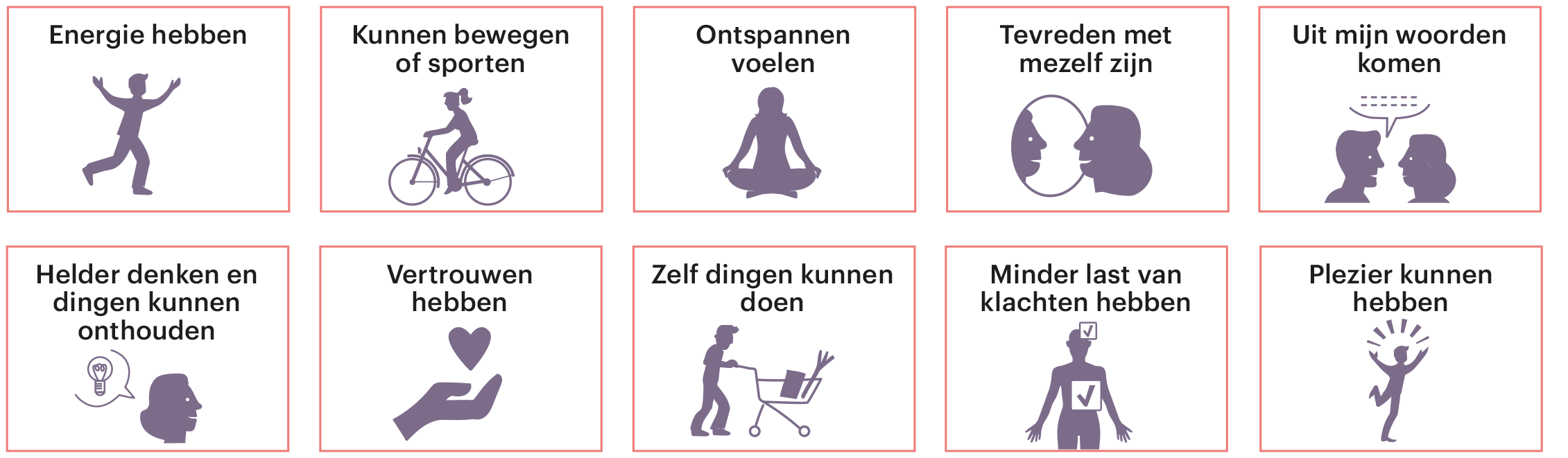 [Speaker Notes: De begeleider stelt vraag 4 ‘Wat heb ik nodig om dit te kunnen doen?’ en toont op het scherm de vraag inclusief de 10 opties. De begeleider geeft de patiënten de tijd om na te denken over de vraag en laat de patiënten nu maximaal 2 opties opschrijven.]
Afsluiting
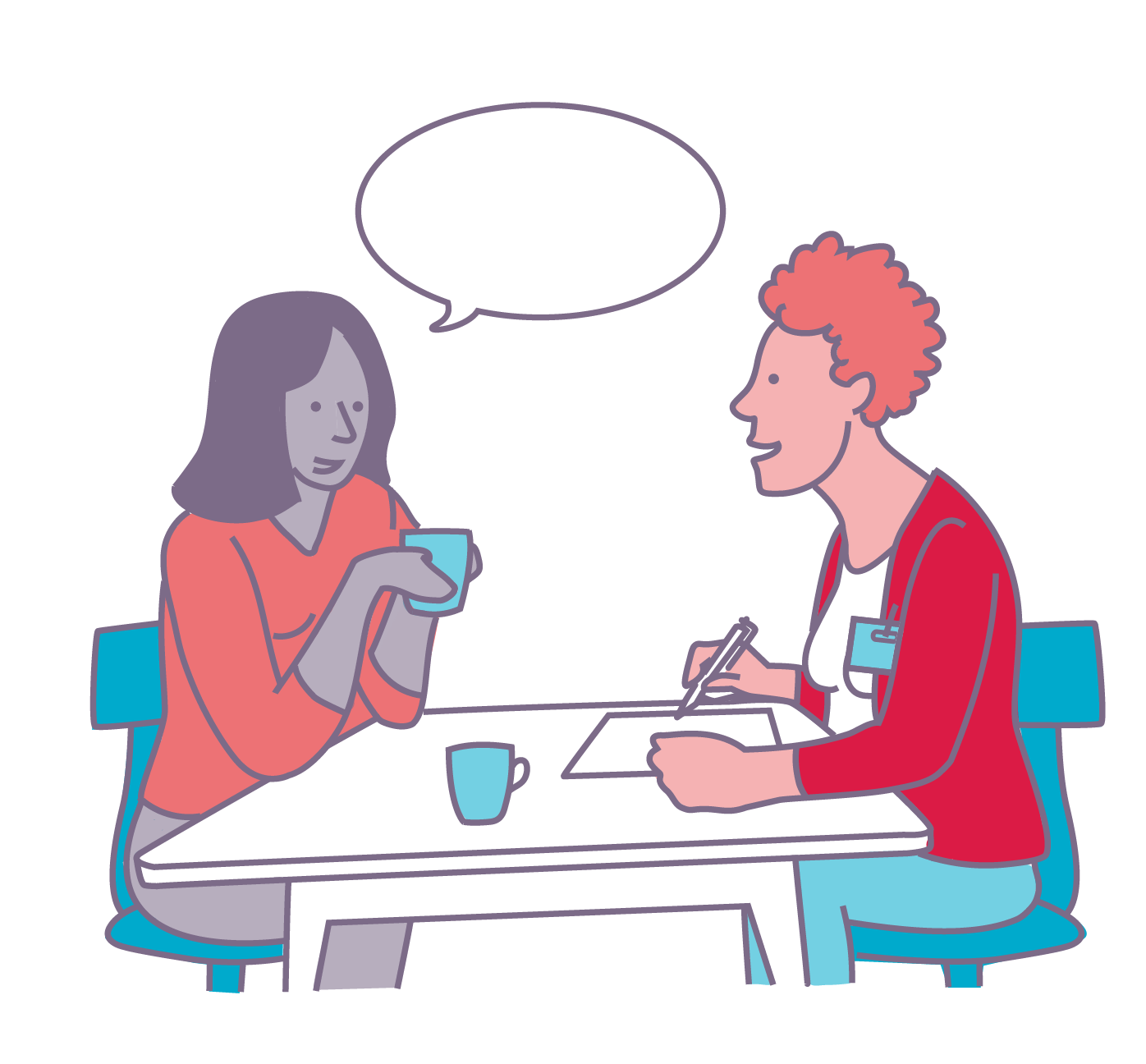 Hoe vonden jullie het om hier samen over te praten?
Ben je tot een nieuw besef gekomen?
Wat ga je hiermee doen?
Met wie ga je dit bespreken?



Website: Wat er toe doet
[Speaker Notes: De afsluiting werkt het beste via de zogenoemde popcorn-methode. Dit betekent dat iedereen die zich ertoe geroepen voelt een antwoord mag geven als iemand daar op dat moment zin in heeft (geen verplichting). De rest luistert actief en neutraal. Als het niet direct iemand antwoord geeft helpt het om nog iets langer stil te zijn, er komt echt iemand vanzelf met een antwoord op de vraag. Kies afhankelijk van de tijd en de reacties voor een of meerdere van de onderstaande vragen; 
• Hoe vonden jullie het om dit gezamenlijk te bespreken? 
• Ben je tot nieuwe inzichten gekomen? 
• Wat ga je hiermee doen (tip aan de begeleider: waaraan gedacht kan worden is bijvoorbeeld: ga je dit bespreken met je familie, met je zorgverlener en welke elementen wil je dan graag benoemen? Indien hier veel vraag naar is verwijs naar onderdelen uit hoofdstuk 4 van het draaiboek (product 1)) 

Geef of stuur alle patiënten een invulformulier met daarop de 4 vragen en laat ze hun antwoorden van de afzonderlijke post-its op het formulier opschrijven. 
• Voor de begeleider: het formulier wordt pas na het beantwoorden van alle vragen uitgedeeld of verstuurd, zodat men niet afgeleid raakt door de volgende vragen op het formulier. Zo heeft men steeds de volle aandacht voor de vraag die op dat moment behandeld wordt. 

Geef de tip dat wanneer de patiënten de antwoorden met hun zorgverleners willen bespreken, ze het formulier als geheugensteuntje mee kunnen nemen. 

Wijs ook op de website Wat er toe doet waar ze het altijd opnieuw kunnen invullen.]
Samen Beslissen
[Speaker Notes: Einde product 4]